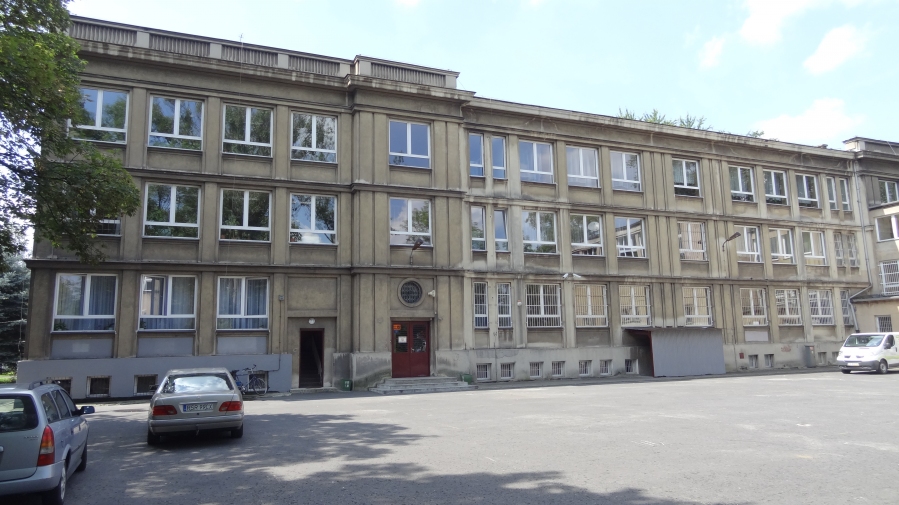 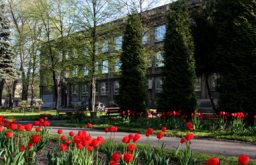 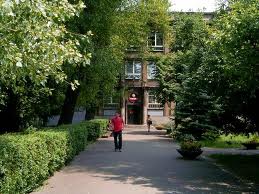 FRONT PRAWICY SZKOLNEJ
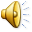 To dbanie o wasze bezpieczeństwo
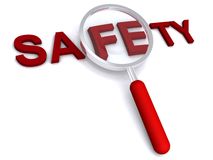 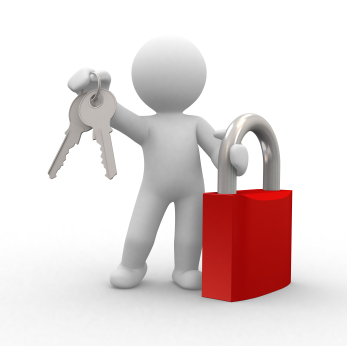 Rozwój kulturalny społeczności szkolnej
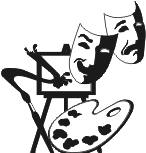 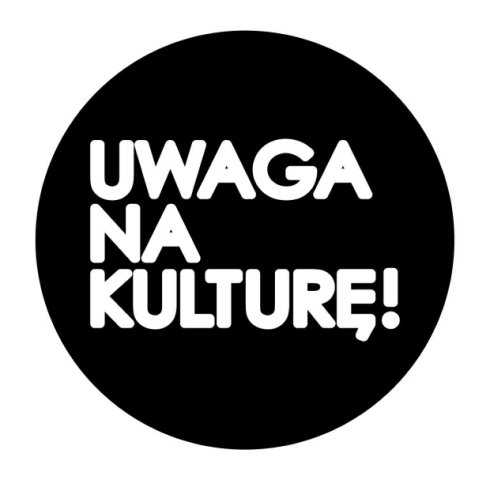 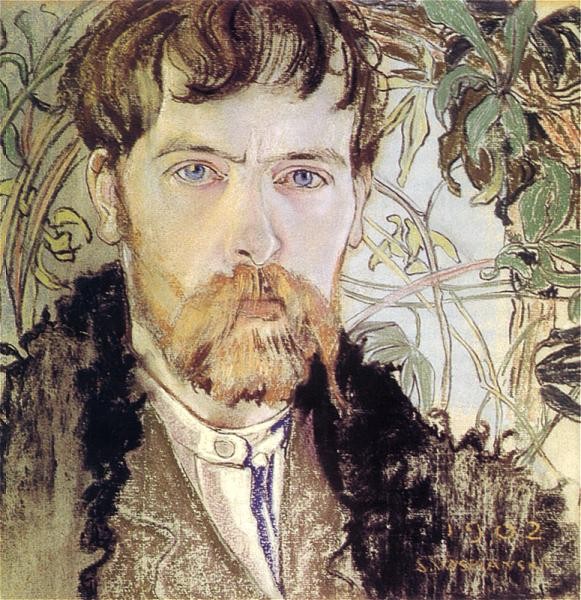 Zwiększenie przywiązania do miejsca i wizerunku naszego LO
To tylko hasła przewodnie naszej partii
A oto nasze najważniejsze  założenia
Urozmaicenie lekcji EDB o kursy Pierwszej Pomocy i Samoobrony 
 Wprowadzenie rozgrywek sportowych na różnych polach z innymi liceami
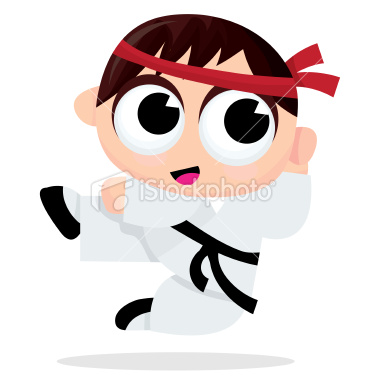 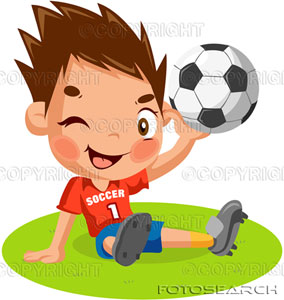 Udostępnienie uczniom 
      wolnego dostępu do 
       księgozbioru 
Zacieśnienie identyfikacji 
    z symbolami szkolnymi,
    przez wprowadzenie 
    elementów stroju galowego 
    (broszka i krawat) 
Wprowadzenie hymnu szkoły 
Próba negocjacji godzin
     lekcyjnych
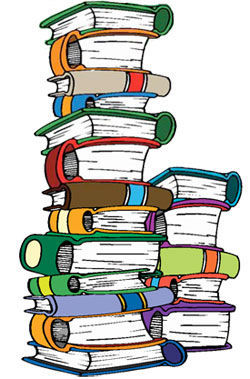 Wprowadzenie regularnych wyjść do teatru i kina
Organizacja konkursów tematycznych 
Wprowadzenie monitoringu 
Propagowanie patriotyzmu w sposób nowoczesny i atrakcyjny
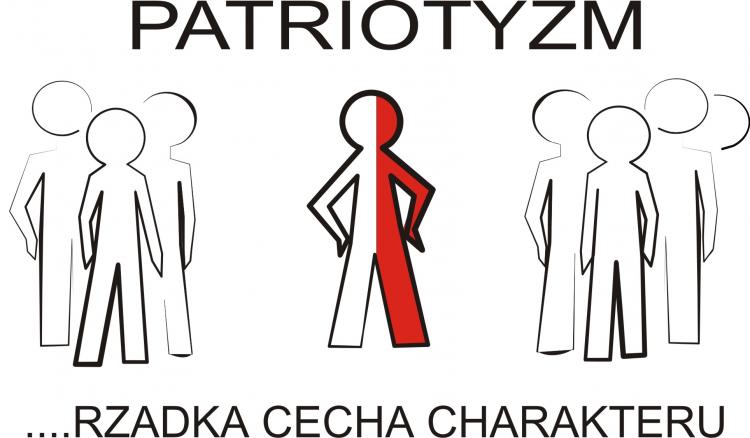 To właśnie my
WASI  KANDYDACI
Lider Partii Gabriela Początekkl. 1i
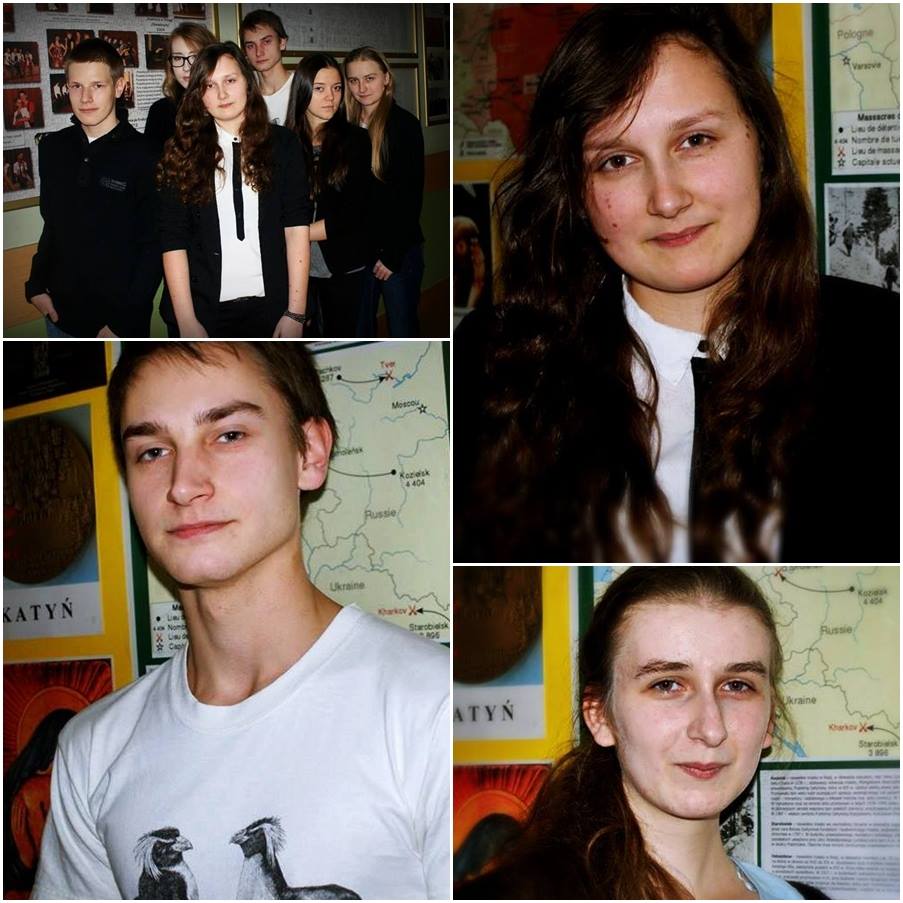 Kinga Stańczyk 
kl. 1i
Członkowie
Maciej Karcz 
kl. 1i
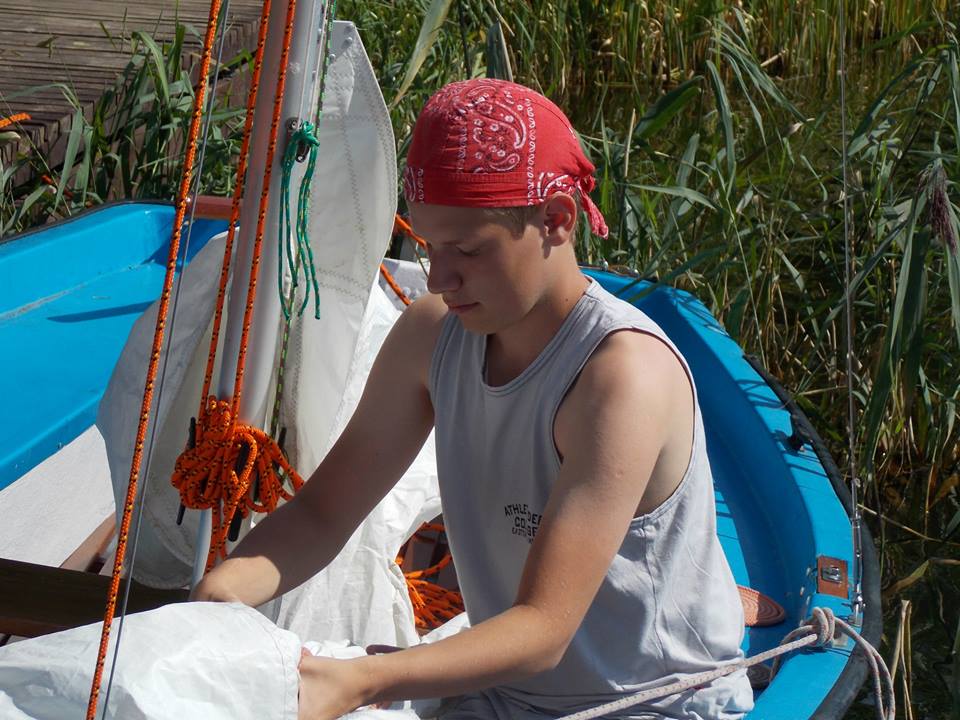 Jakub Cieszyński 
kl. 1i
Aleksandra Dzieża 
kl. 1i
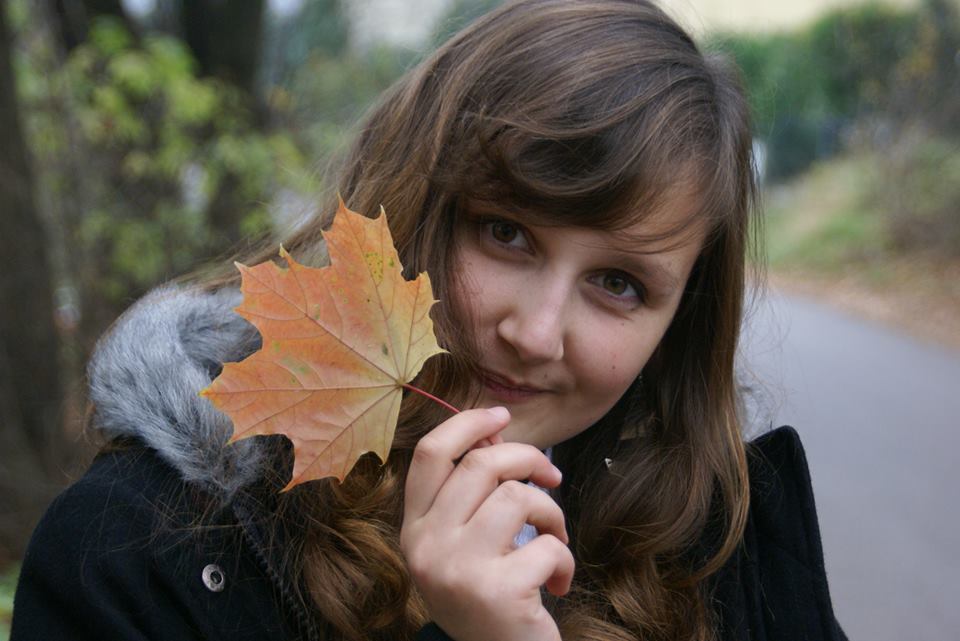 Oliwia Kałwa 
kl. 1i
Dominika Dziedzic 
kl. 1i
To nie takie trudne !
Oddaj swój głos na nas
„Zawalcz o nas, to my zawalczymy o Ciebie !” – Front Prawicy Szkolnej